Chủ đề
Tuần 11
Bài
19
CHỮ A VÀ NHỮNG NGƯỜI BẠN
ĐỌC
1. Qua tên bài và tranh minh họa, đoán nội dung bài đọc?
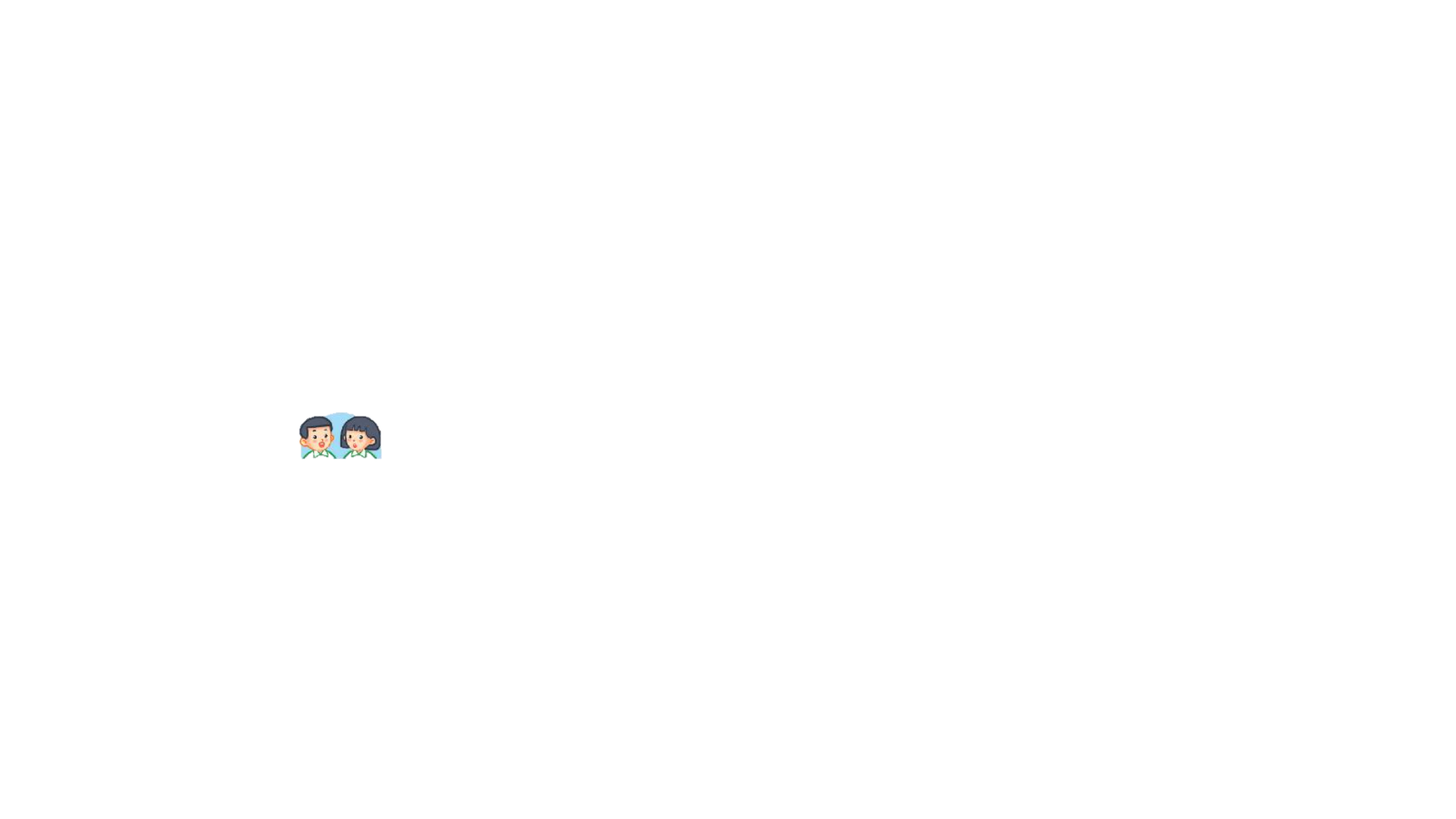 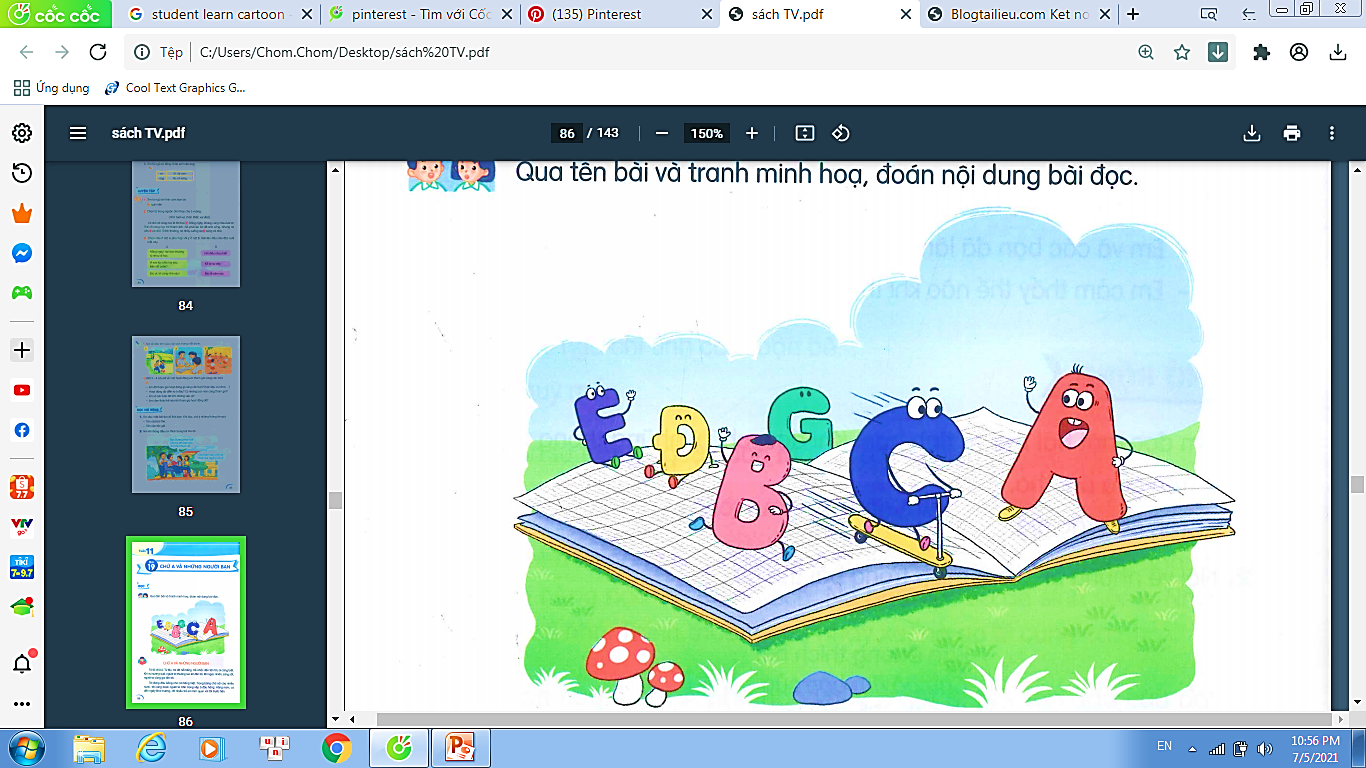 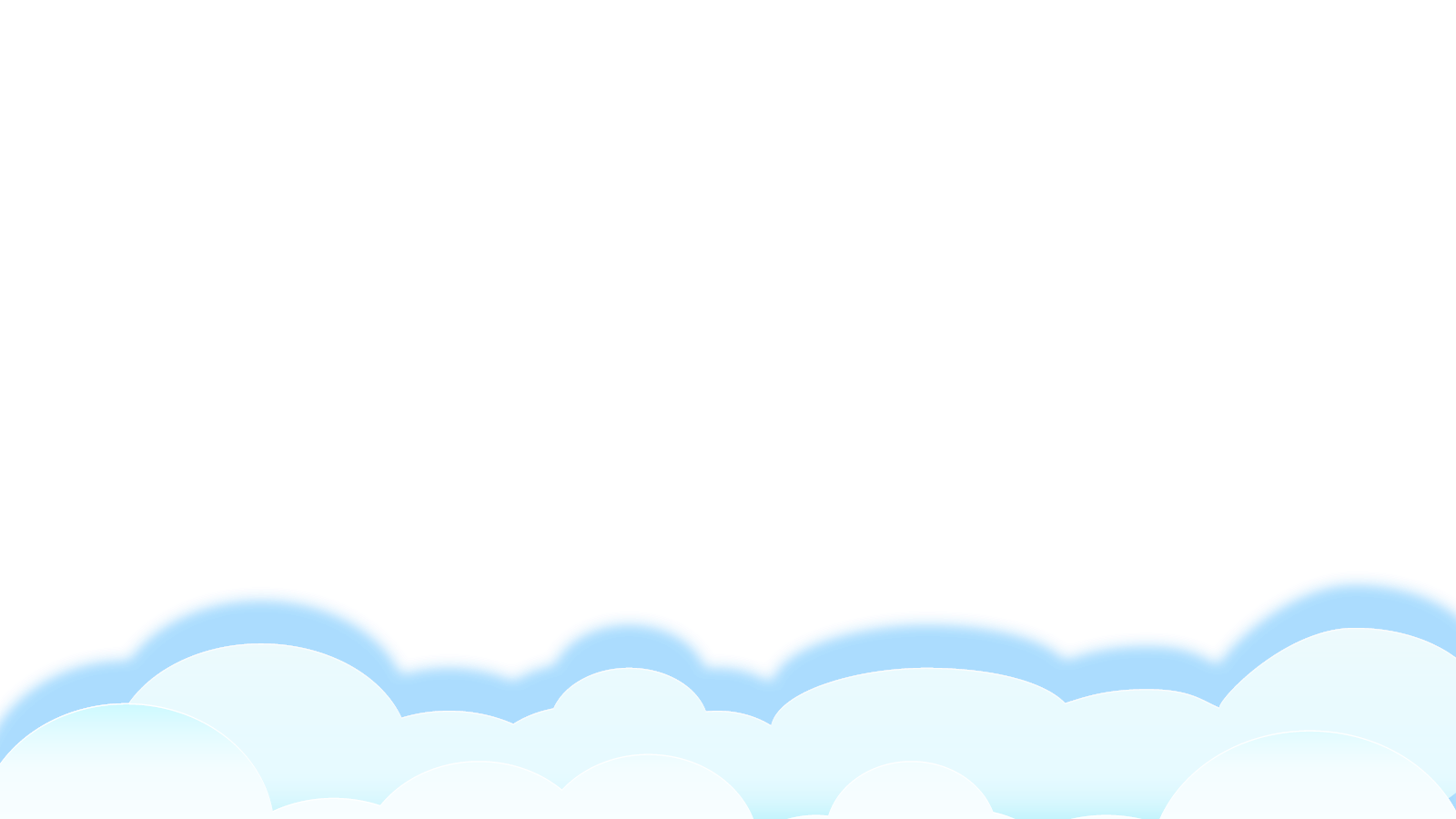 Bài 19: CHỮ A VÀ NHỮNG NGƯỜI BẠN
Tôi là chữ A. Từ lâu, tôi đã nổi tiếng. Hễ nhắc đến tên tôi, ai cũng biết. Khi vui sướng quá, người ta thường reo lên tên tôi. Khi ngạc nhiên, sửng sốt, người ta cũng gọi tên tôi.
Tôi đứng đầu bảng chữ cái tiếng Việt. Trong bảng chữ cái của nhiều nước, tôi cũng được người ta trân trọng xếp ở đầu bảng. Hằng năm, cứ đến ngày khai giảng, rất nhiều trẻ em làm quen với tôi trước tiên.
Tôi luôn mơ ước chỉ mình tôi làm ra một cuốn sách. Nhưng rồi, tôi nhận ra rằng, nếu chỉ một mình, tôi chẳng thể nói được với ai điềugì. Một cuốn sách chỉ toàn chữ A không thể là cuốn sách mà mọi người muốn đọc. Để có cuốn sách hay, tôi cần các ban B, C, D, Đ, E,…
Chúng tôi luôn ở bên nhau và cần có nhau trên những trang sách.
Các bạn nhỏ hãy gặp chúng tôi hằng ngày nhé!
1
2
Bài có mấy đoạn ?
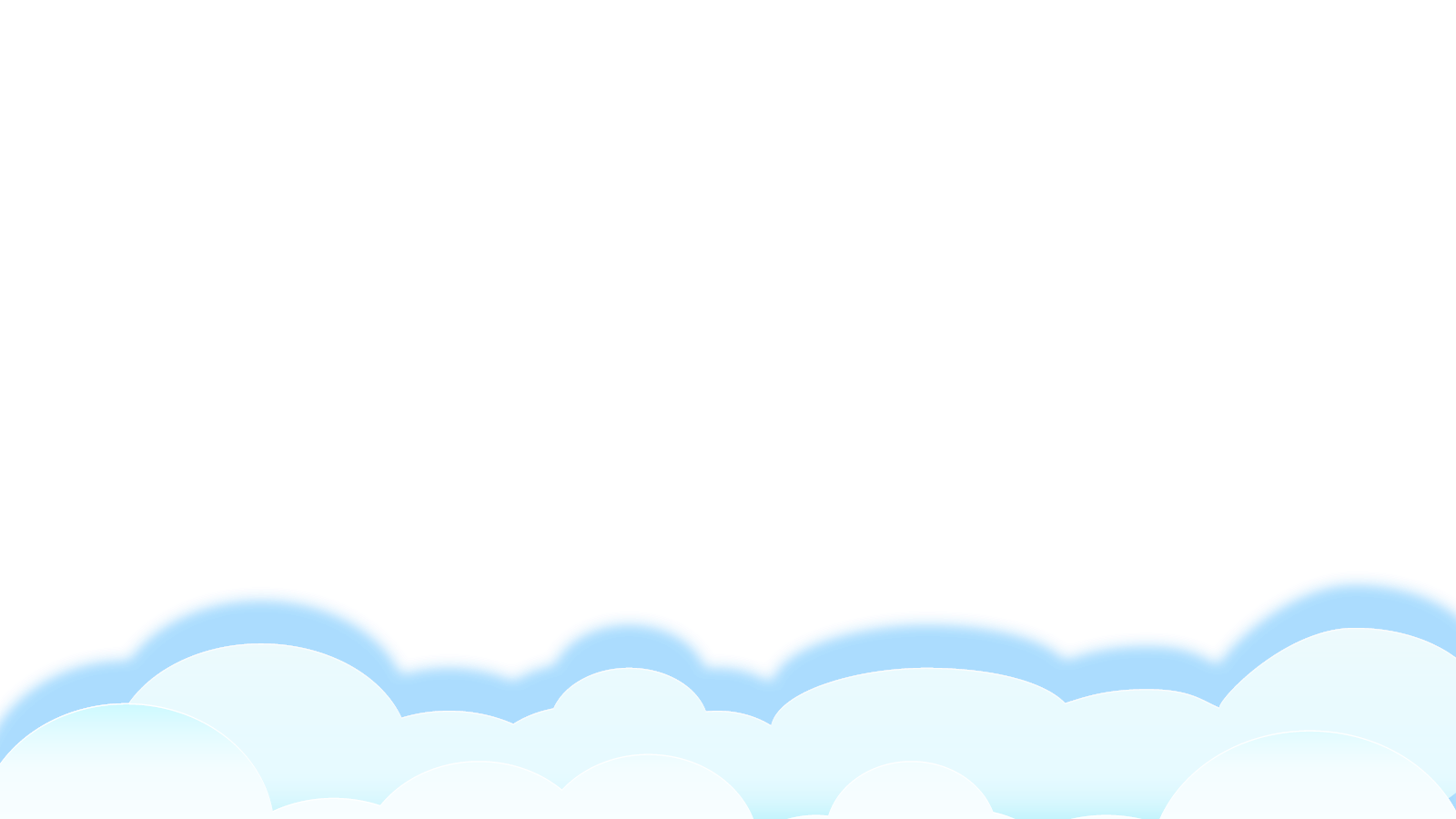 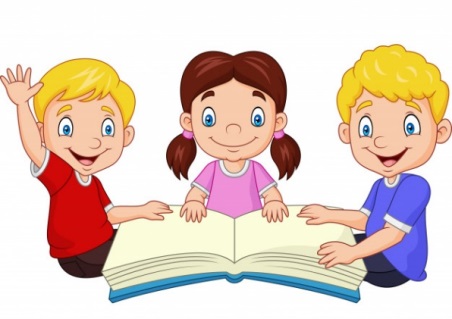 Bài 19: CHỮ A VÀ NHỮNG NGƯỜI BẠN
Tôi là chữ A. Từ lâu, tôi đã nổi tiếng. Hễ nhắc đến tên tôi, ai cũng biết. Khi vui sướng quá, người ta thường reo lên tên tôi. Khi ngạc nhiên, sửng sốt, người ta cũng gọi tên tôi.
Tôi đứng đầu bảng chữ cái tiếng Việt. Trong bảng chữ cái của nhiều nước, tôi cũng được người ta trân trọng xếp ở đầu bảng. Hằng năm, cứ đến ngày khai giảng, rất nhiều trẻ em làm quen với tôi trước tiên.
Tôi luôn mơ ước chỉ mình tôi làm ra một cuốn sách. Nhưng rồi, tôi nhận ra rằng, nếu chỉ một mình, tôi chẳng thể nói được với ai điều gì. Một cuốn sách chỉ toàn chữ A không thể là cuốn sách mà mọi người muốn đọc. Để có cuốn sách hay, tôi cần các ban B, C, D, Đ, E,…
Chúng tôi luôn ở bên nhau và cần có nhau trên những trang sách.
Các bạn nhỏ hãy gặp chúng tôi hằng ngày nhé!
1
2
Luyện đọc đoạn
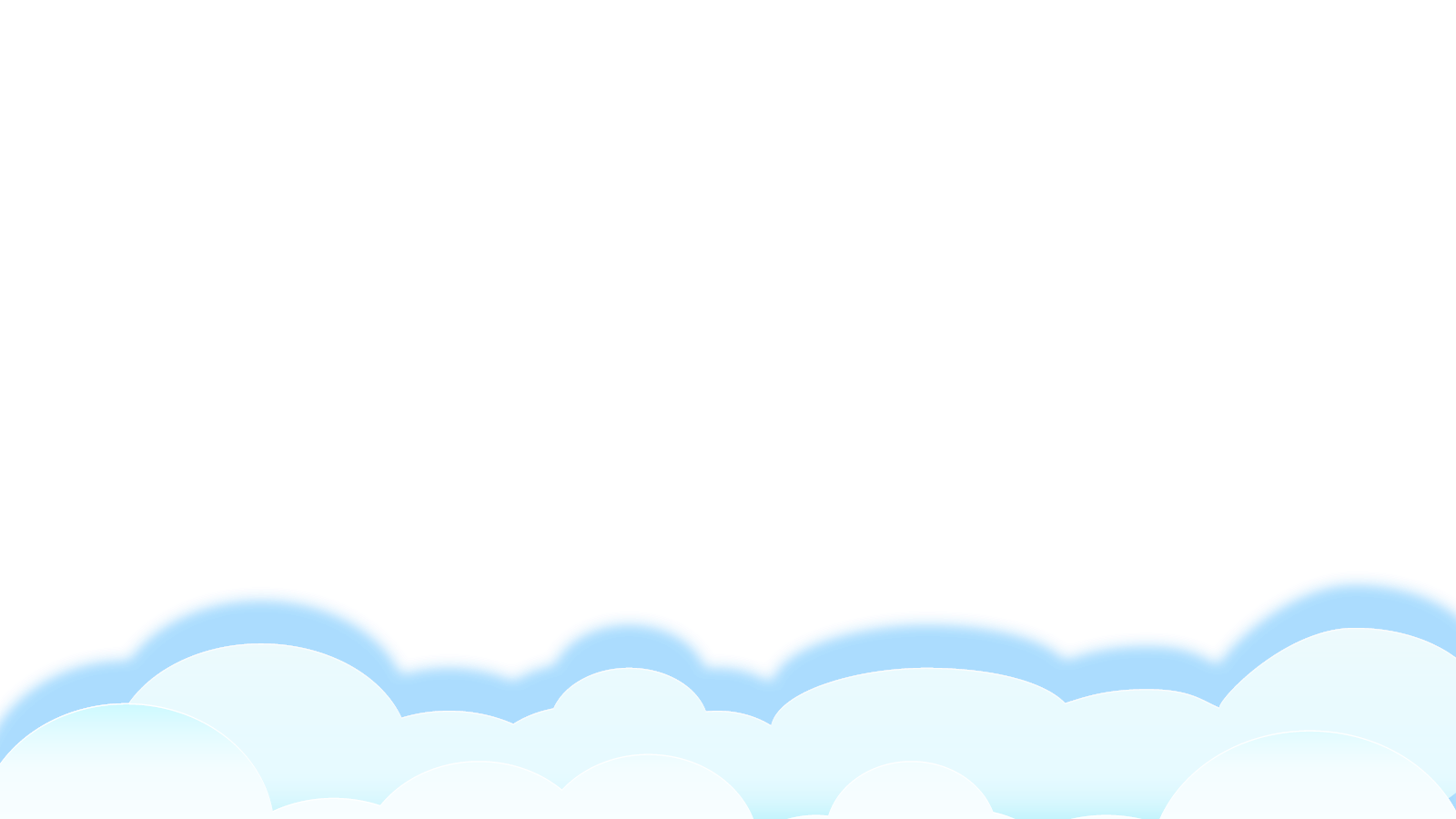 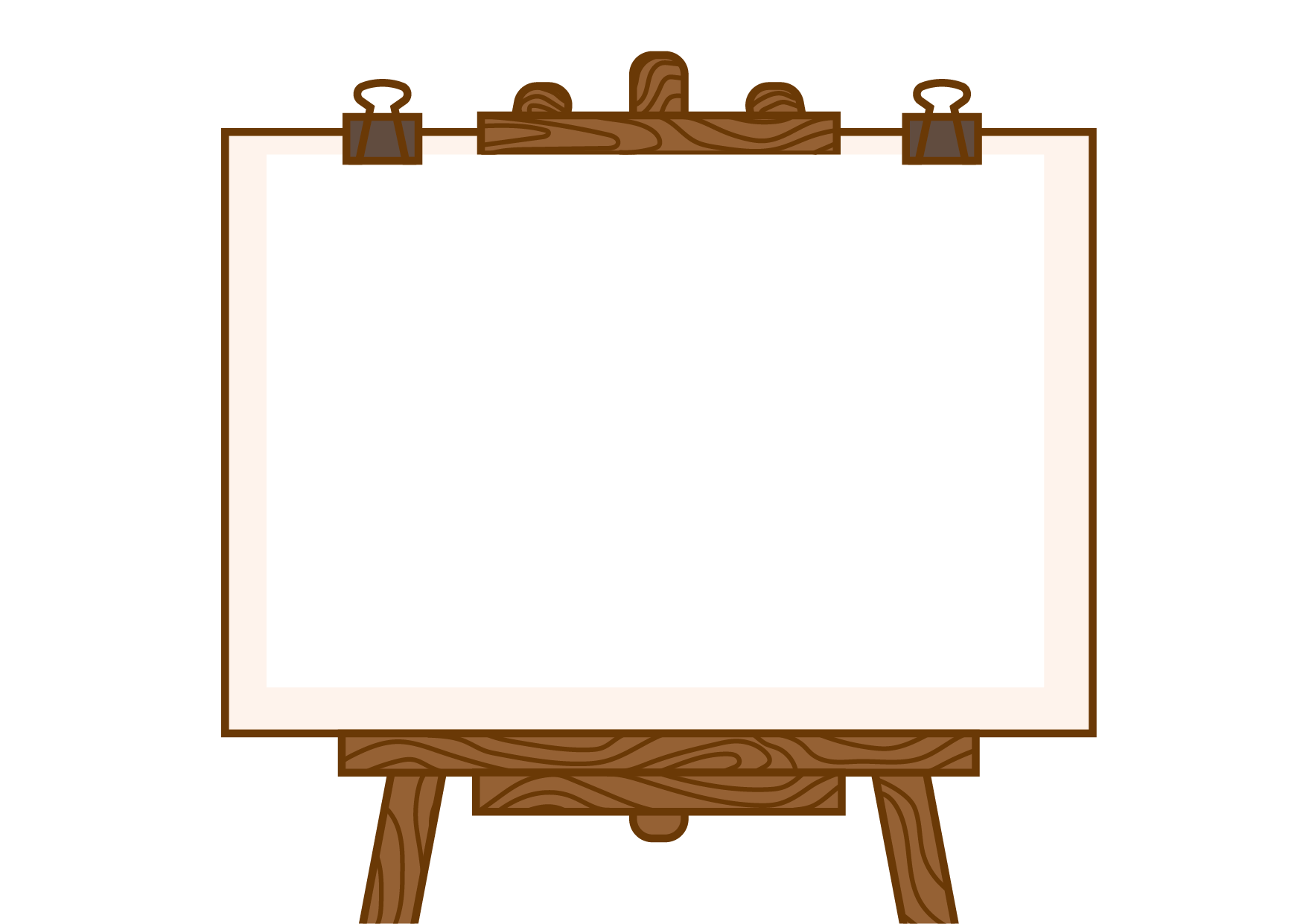 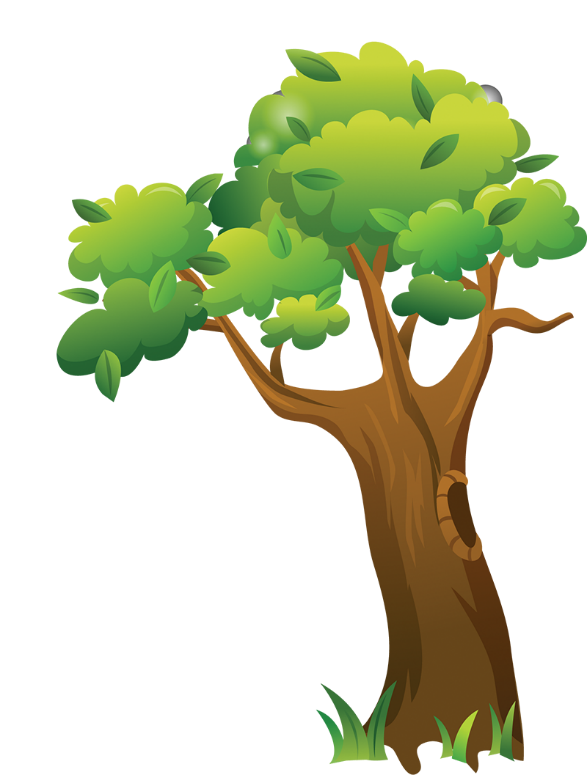 Luyện đọc từ khó
nổi tiếng
vui sướng
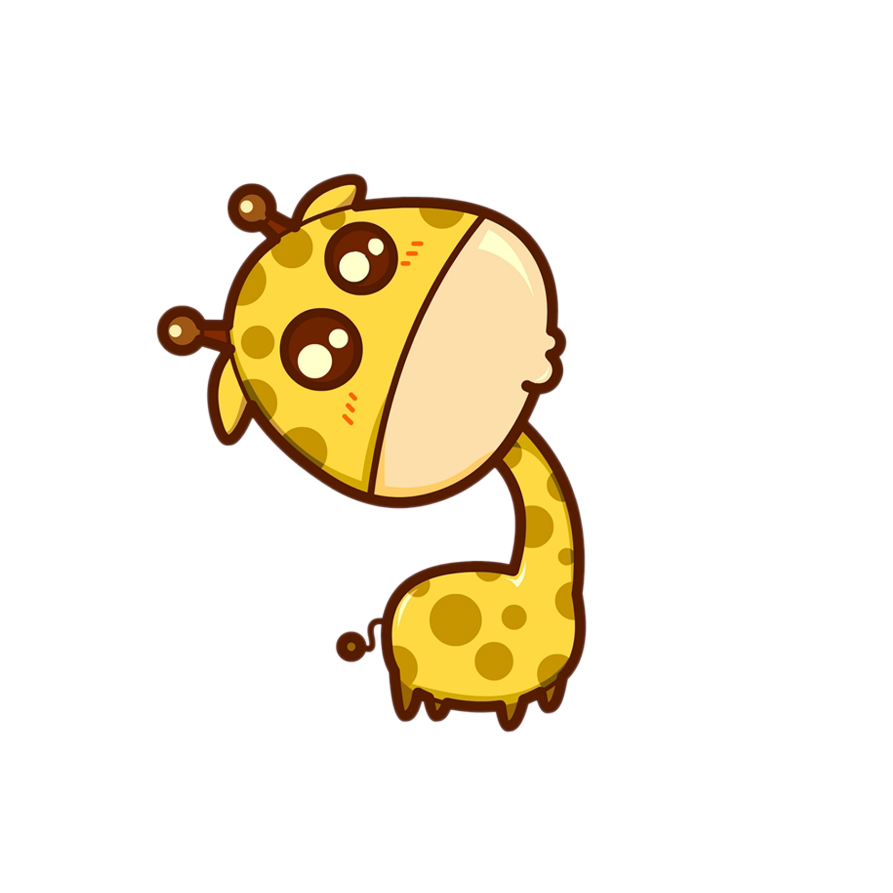 sửng sốt
trân trọng
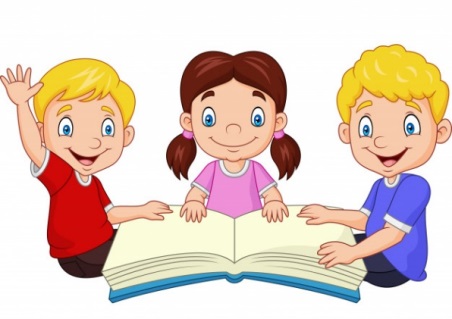 Bài 19: CHỮ A VÀ NHỮNG NGƯỜI BẠN
Tôi là chữ A. Từ lâu, tôi đã nổi tiếng. Hễ nhắc đến tên tôi, ai cũng biết. Khi vui sướng quá, người ta thường reo lên tên tôi. Khi ngạc nhiên, sửng sốt, người ta cũng gọi tên tôi.
Tôi đứng đầu bảng chữ cái tiếng Việt. Trong bảng chữ cái của nhiều nước, tôi cũng được người ta trân trọng xếp ở đầu bảng. Hằng năm, cứ đến ngày khai giảng, rất nhiều trẻ em làm quen với tôi trước tiên.
Tôi luôn mơ ước chỉ mình tôi làm ra một cuốn sách. Nhưng rồi, tôi nhận ra rằng, nếu chỉ một mình, tôi chẳng thể nói được với ai điều gì. Một cuốn sách chỉ toàn chữ A không thể là cuốn sách mà mọi người muốn đọc. Để có cuốn sách hay, tôi cần các ban B, C, D, Đ, E,…
Chúng tôi luôn ở bên nhau và cần có nhau trên những trang sách.
Các bạn nhỏ hãy gặp chúng tôi hằng ngày nhé!
1
2
Luyện đọc đoạn
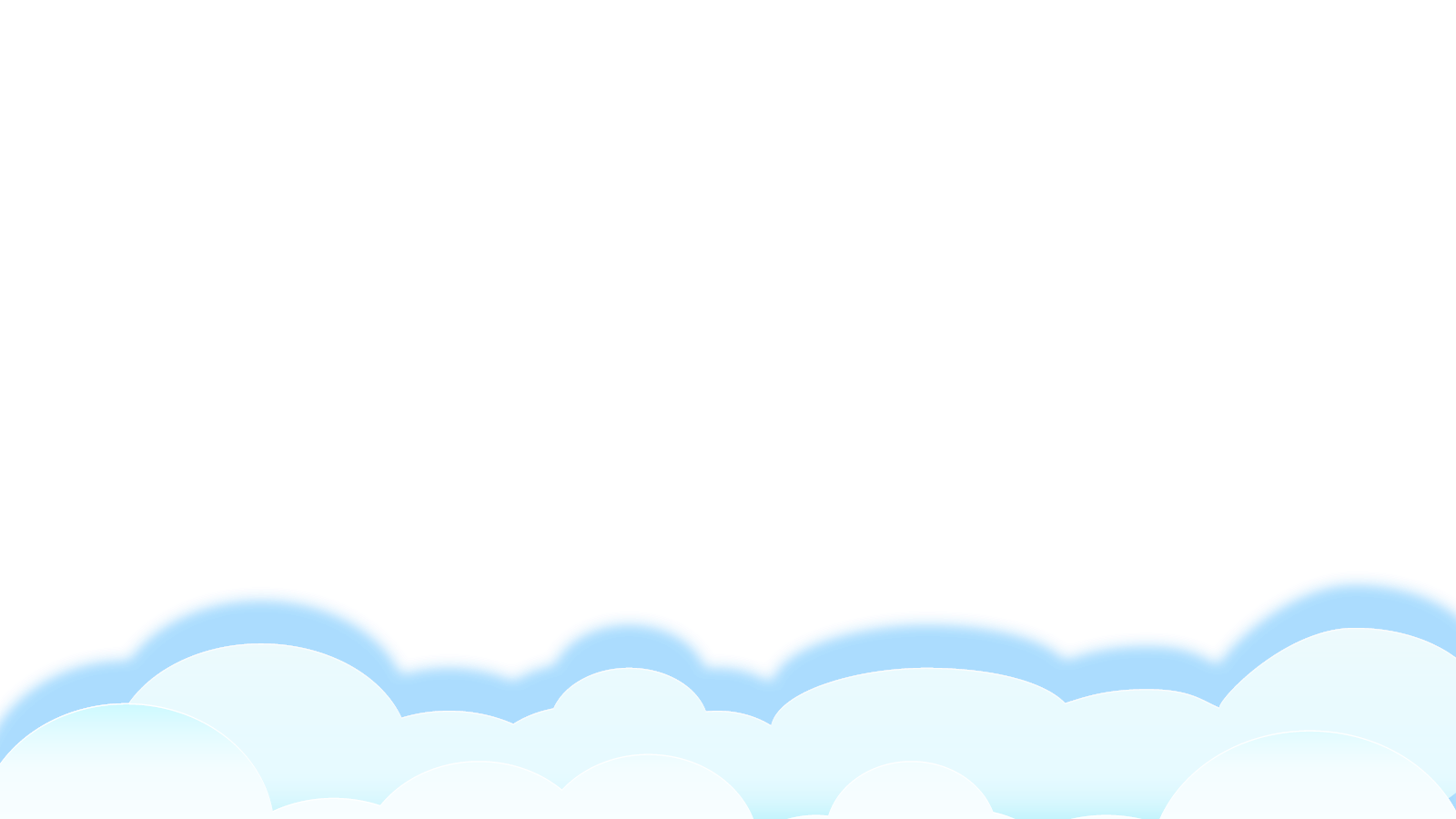 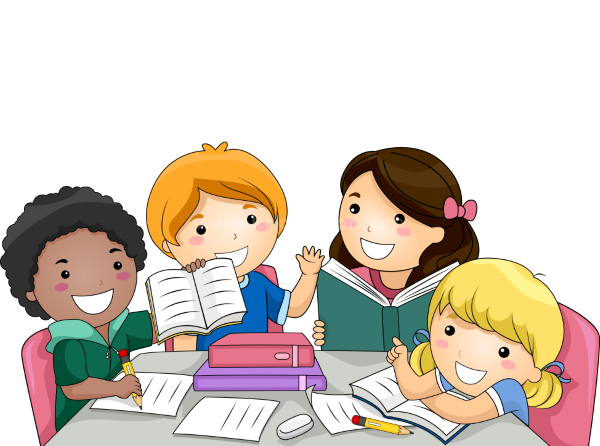 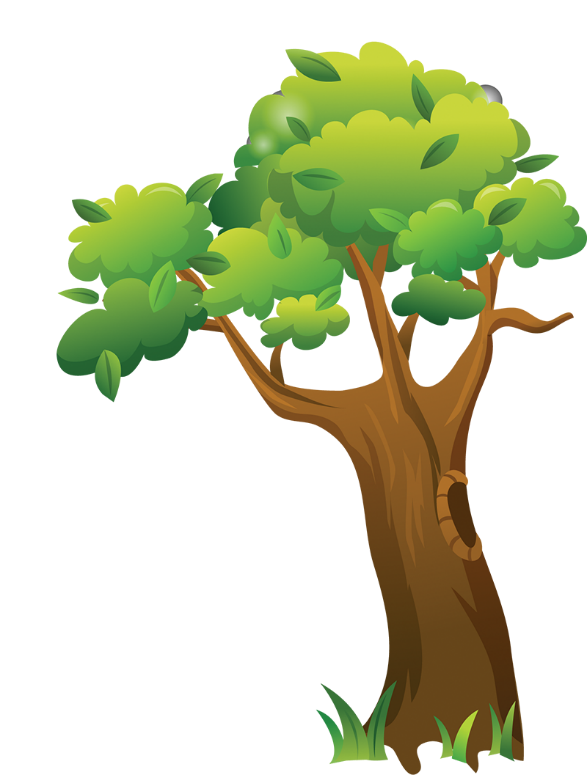 Luyện đọc nhóm
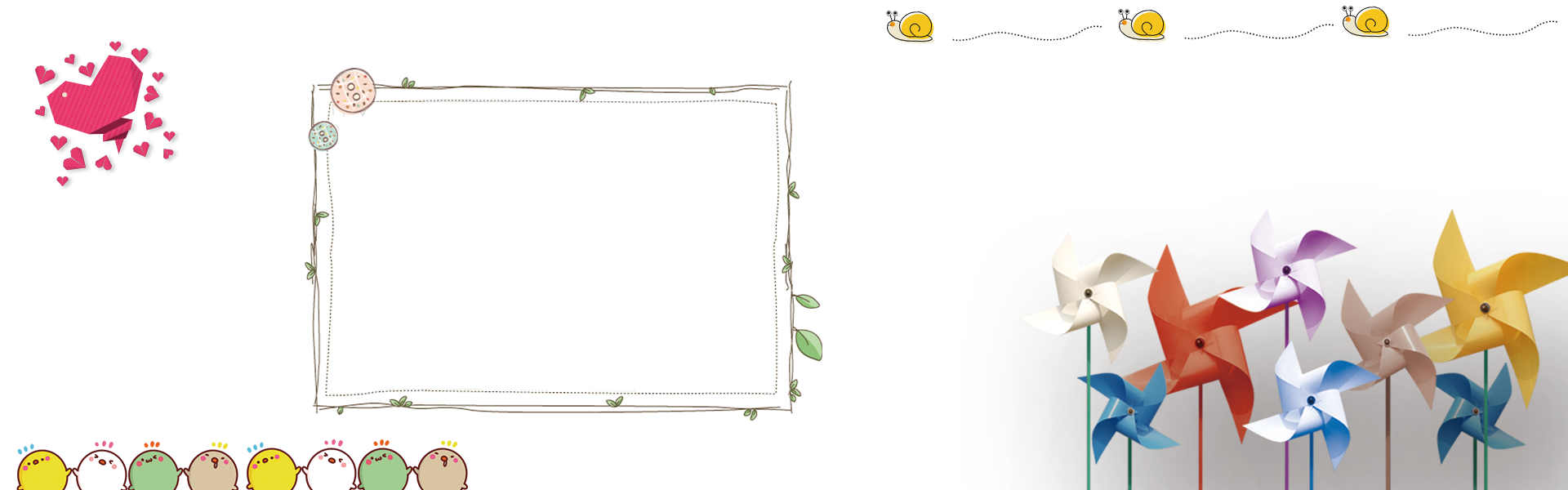 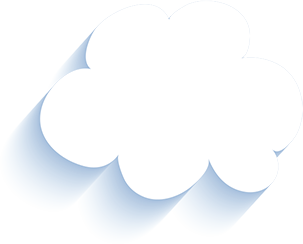 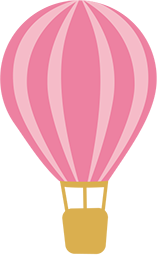 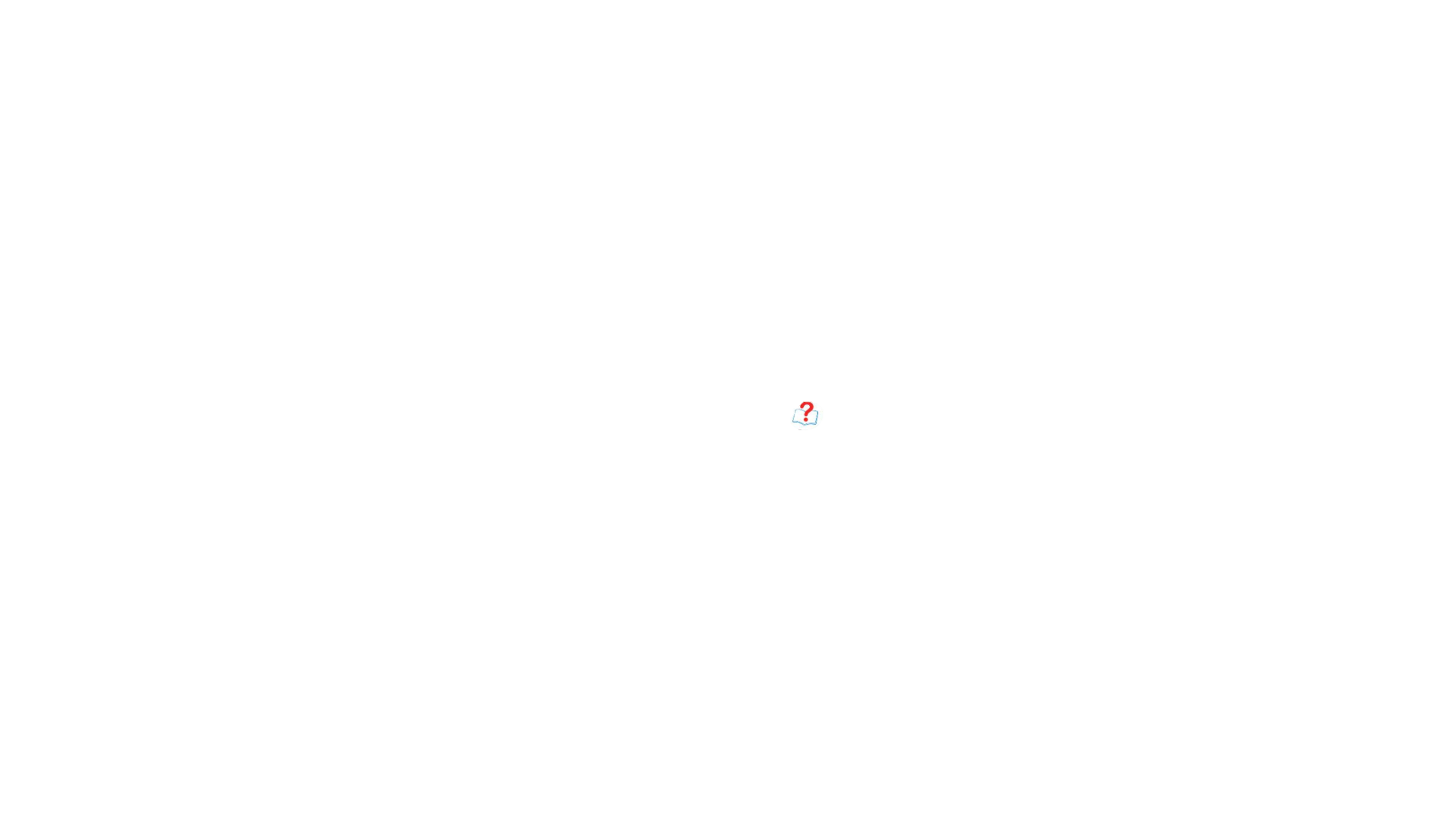 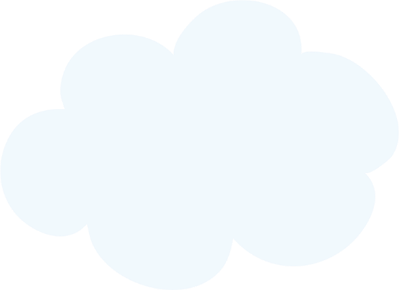 Trả lời câu hỏi
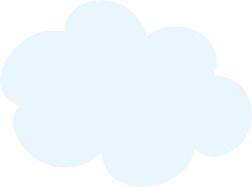 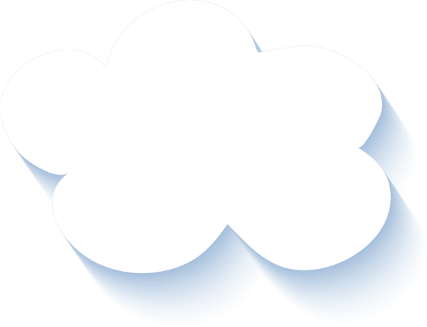 1. Trong bảng chữ cái tiếng Việt, chữ A đứng ở vị trí nào?
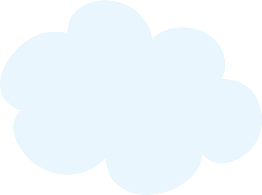 Trong bảng chữ cái tiếng Việt, chữ A đứng đầu.
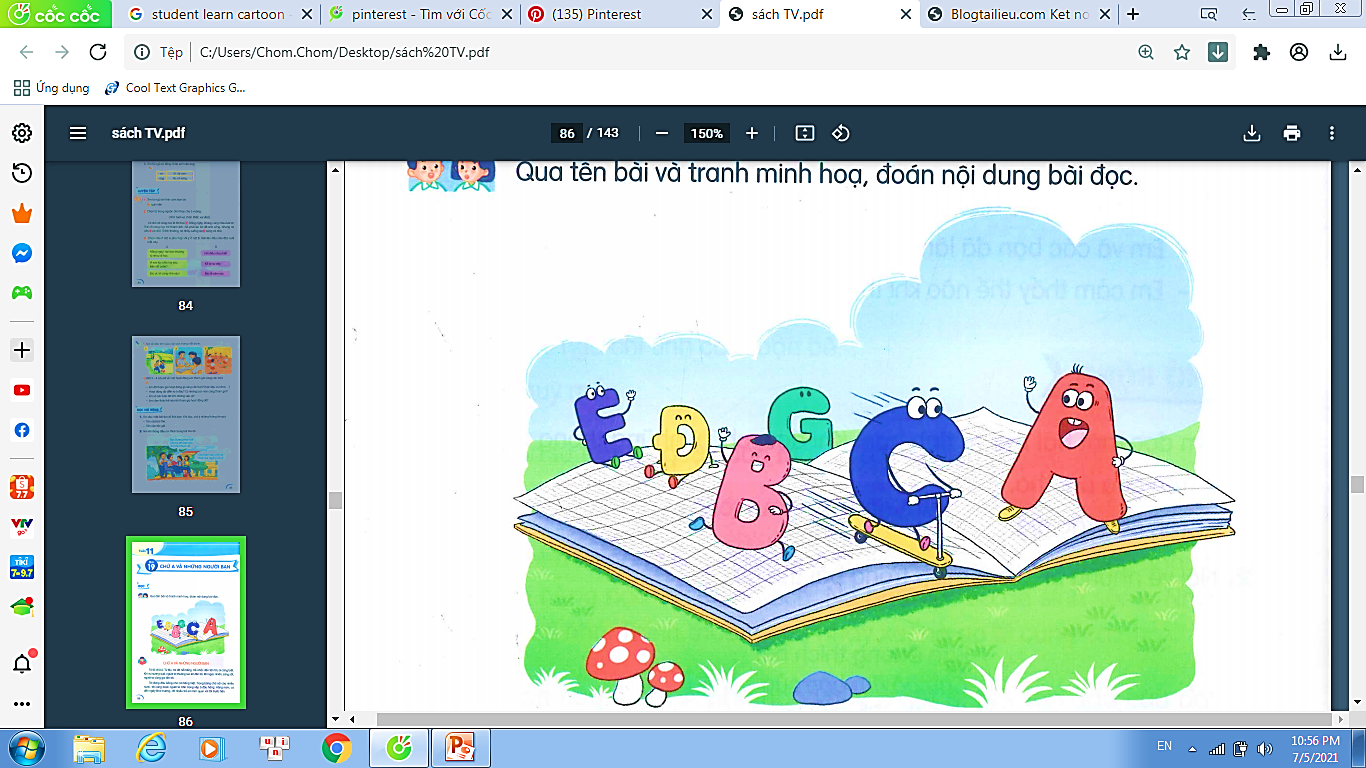 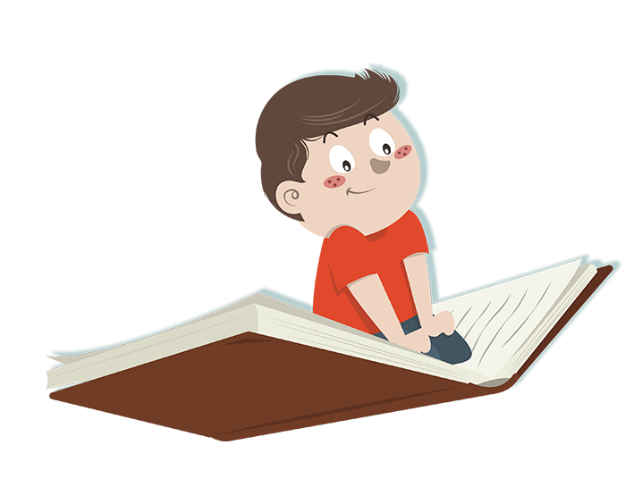 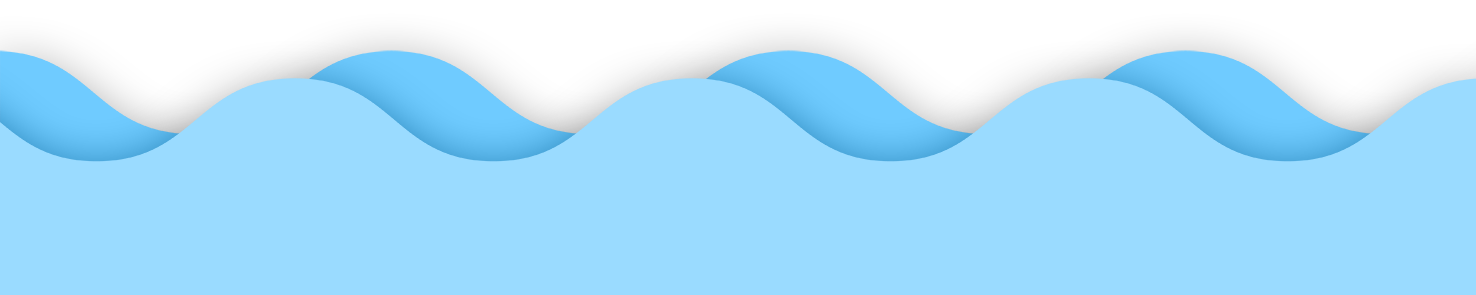 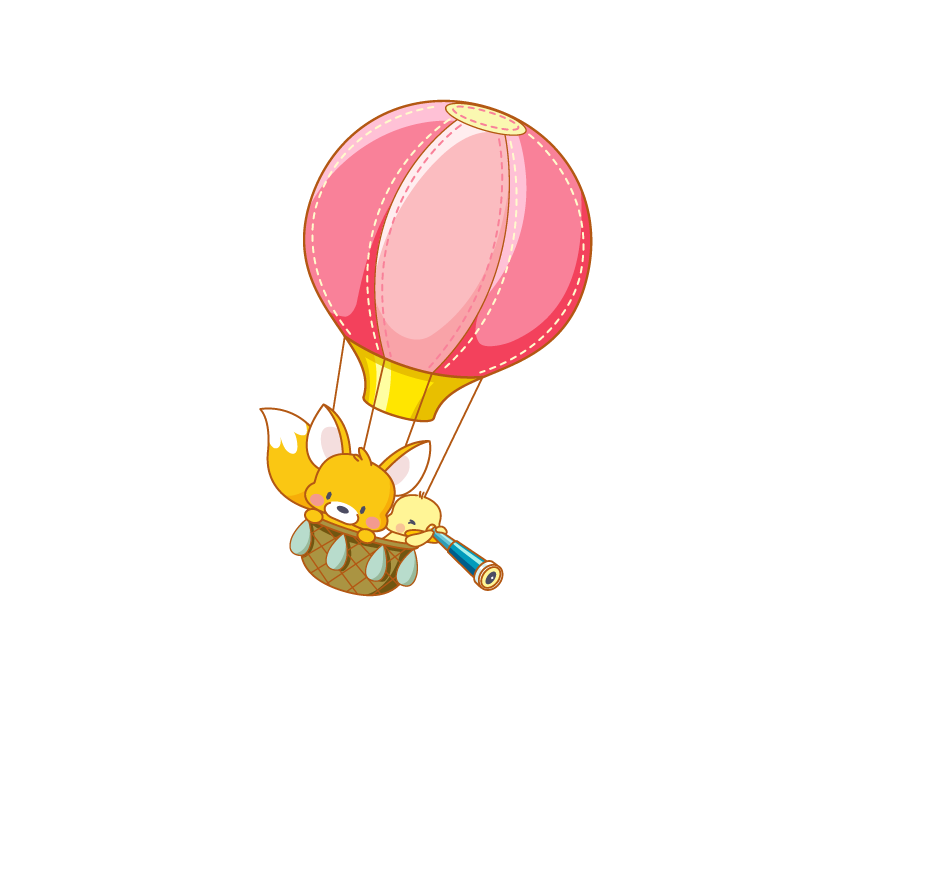 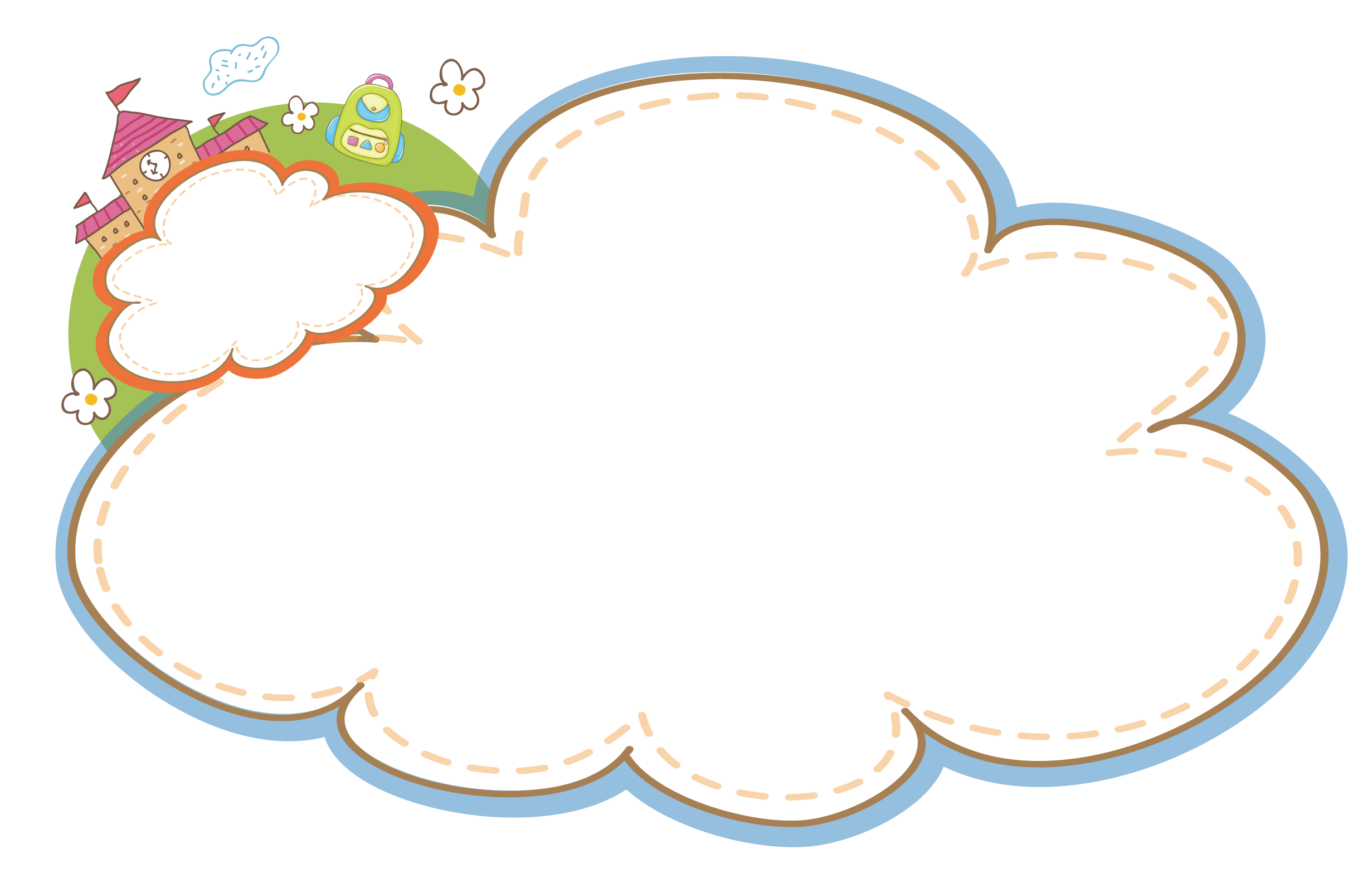 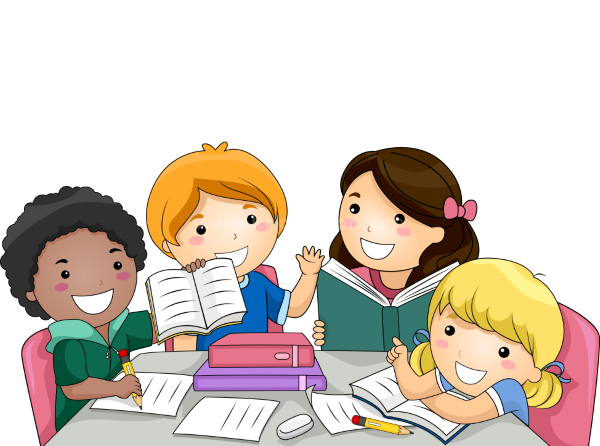 Luyện đọc nhóm
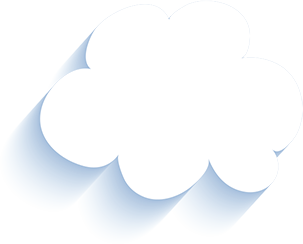 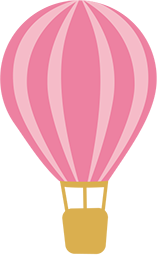 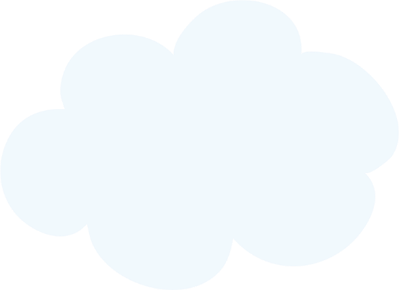 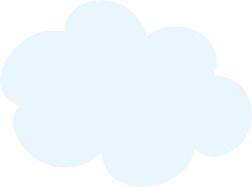 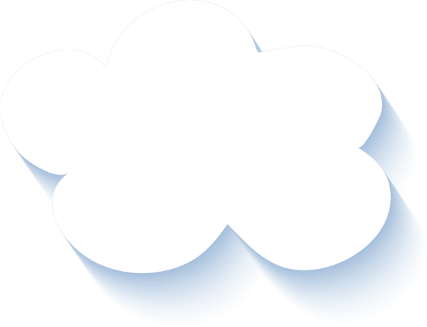 2. Chữ A ước mơ điều gì?
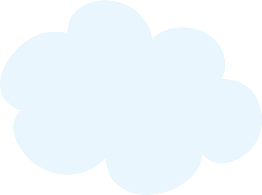 Chữ A ước mơ một mình nó làm ra cuốn sách.
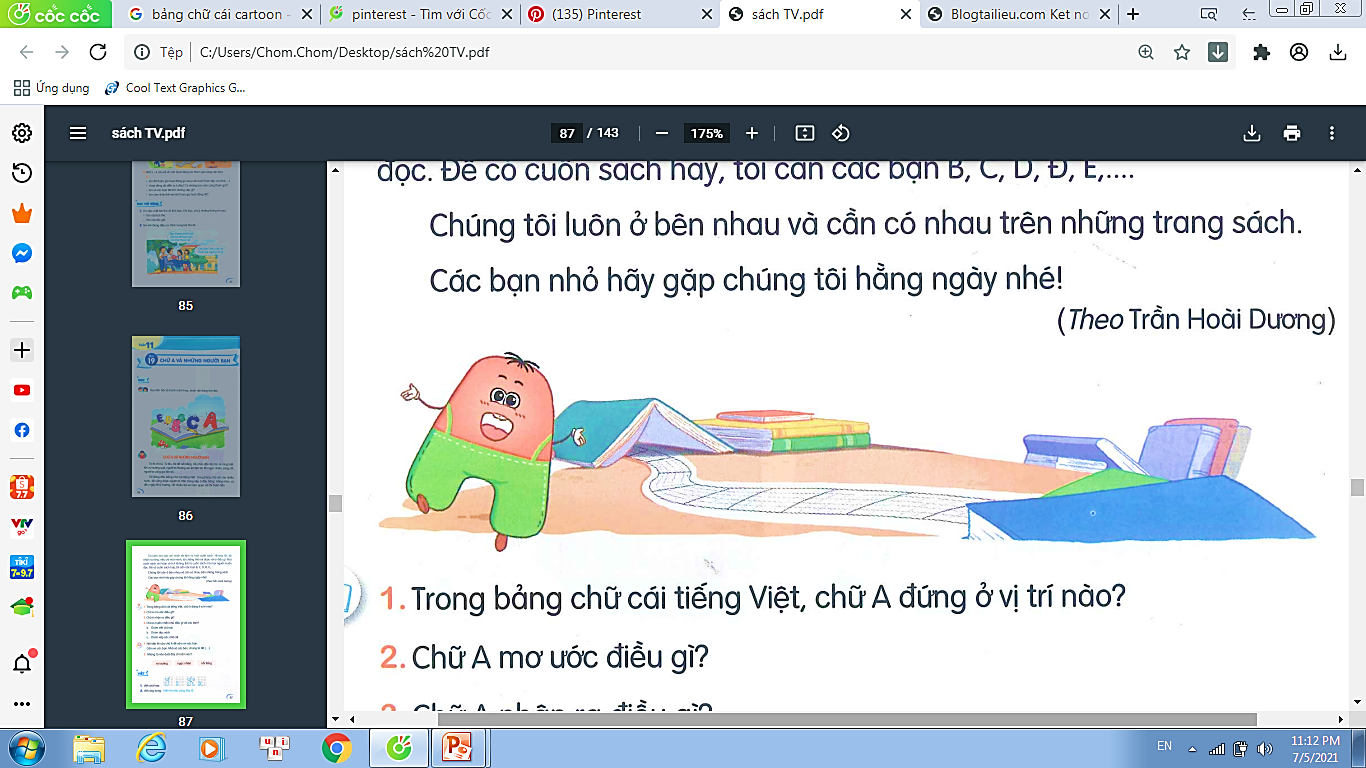 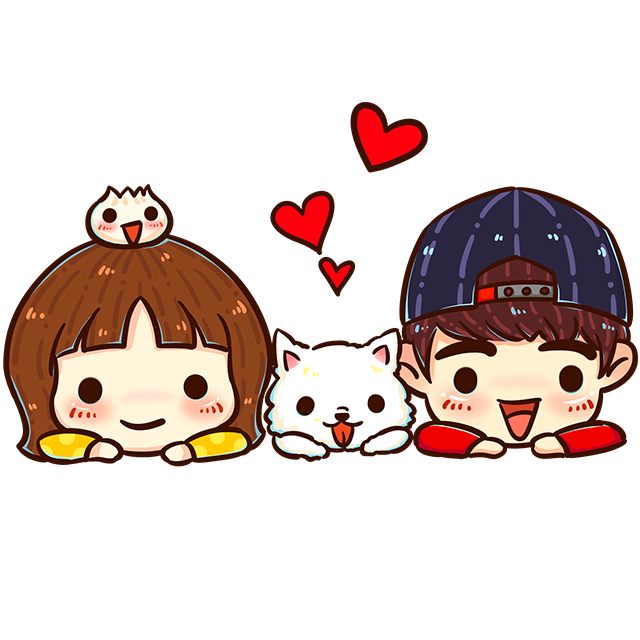 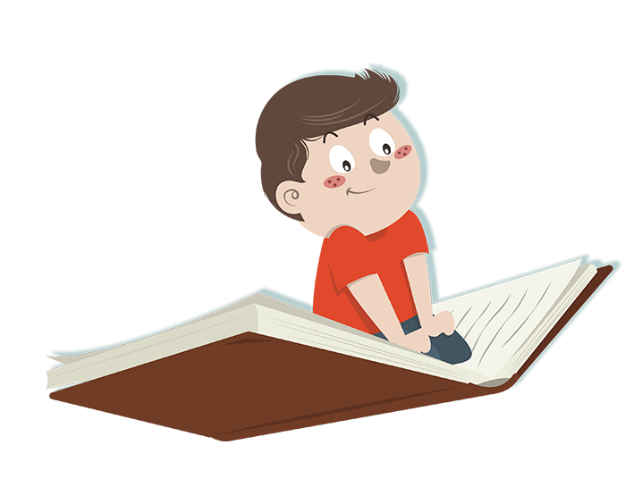 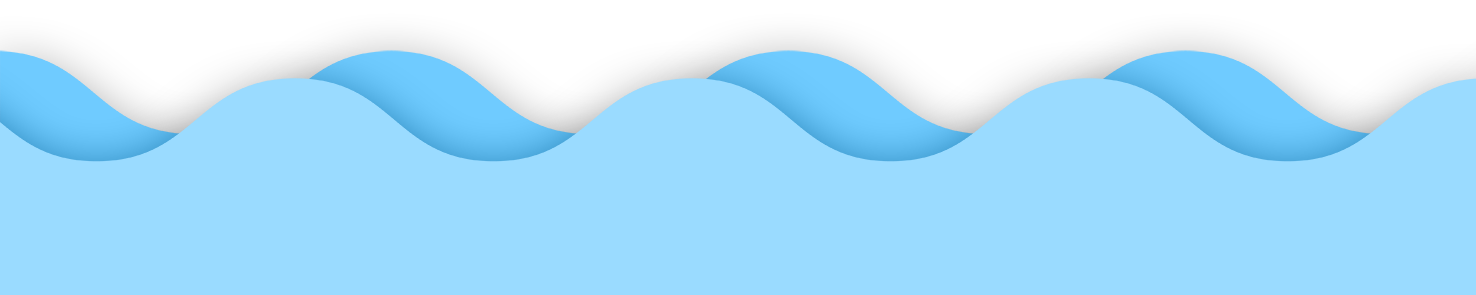 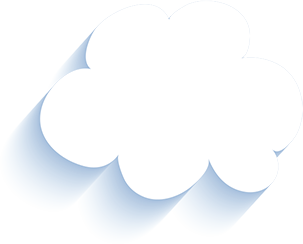 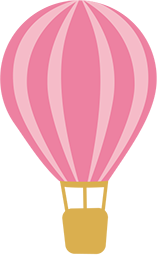 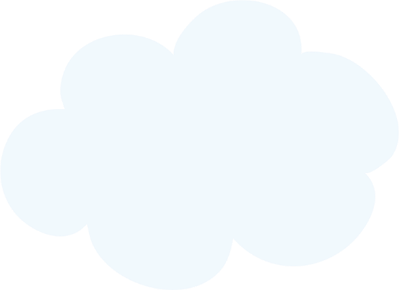 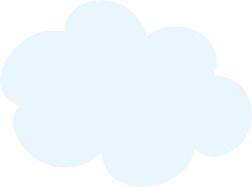 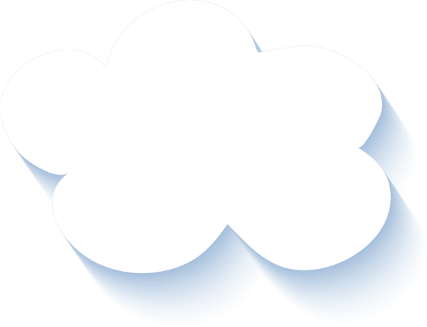 3. Chữ A nhận ra điều gì?
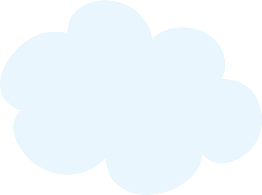 Chữ A nhận ra rằng nếu chỉ có một mình, chữ A chẳng thể nói được với ai điều gì..
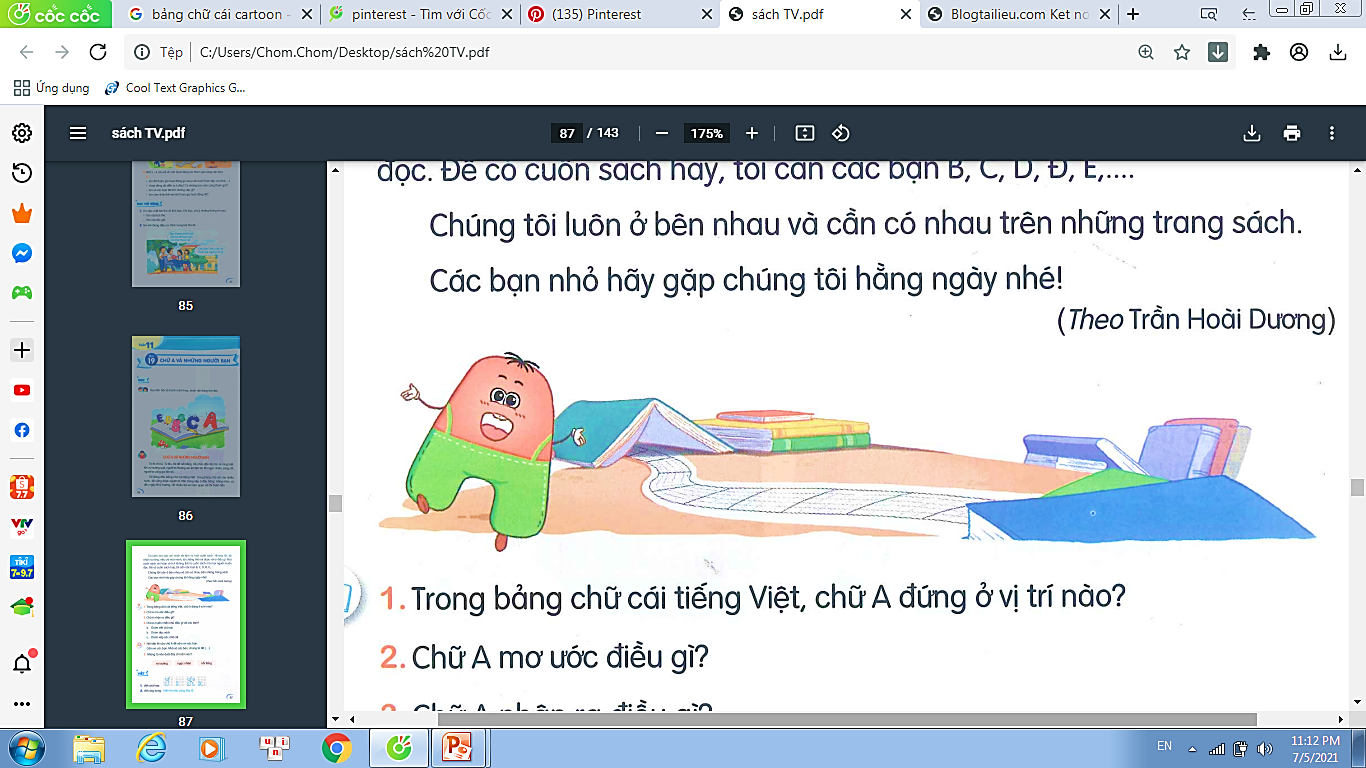 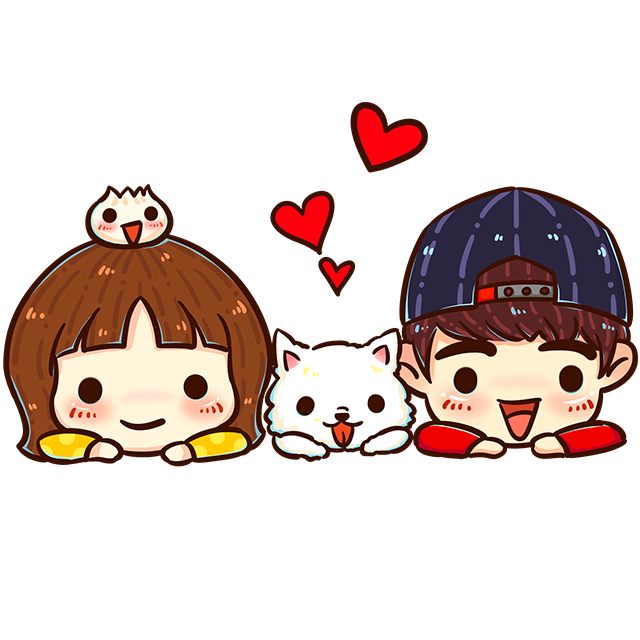 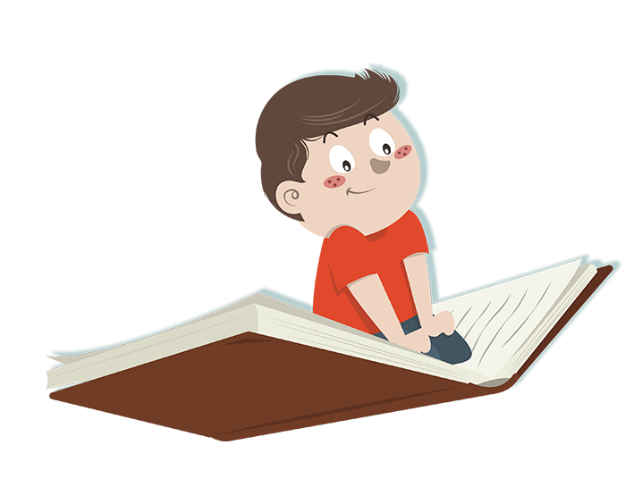 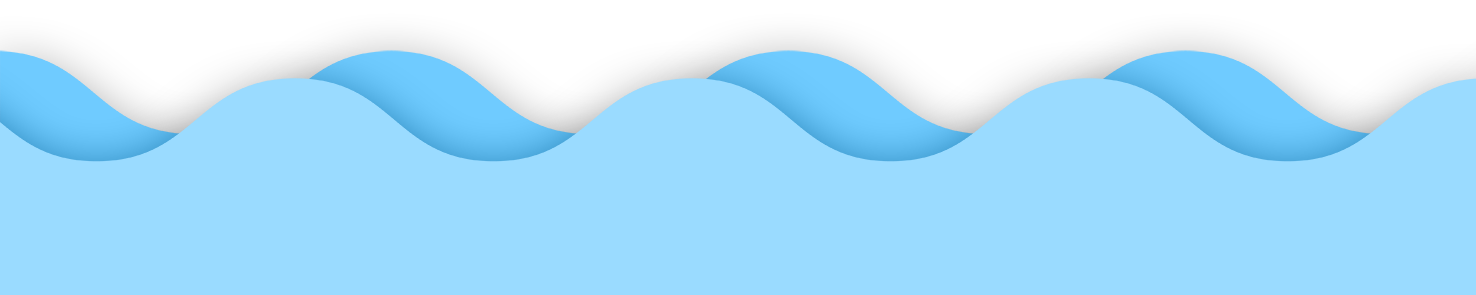 4. Chữ A muốn nhắn nhủ điều gì với các bạn?
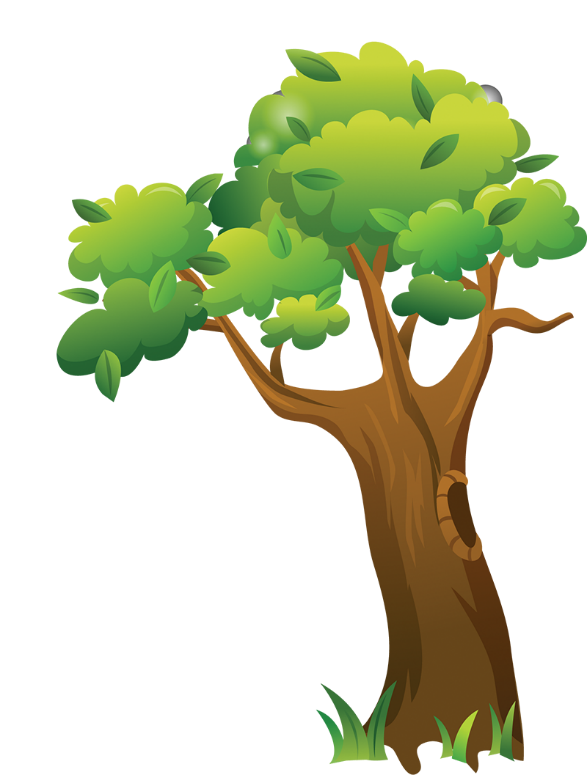 a. Chăm viết chữ cái
b. Chăm đọc sách
c. Chăm xếp các chữ cái
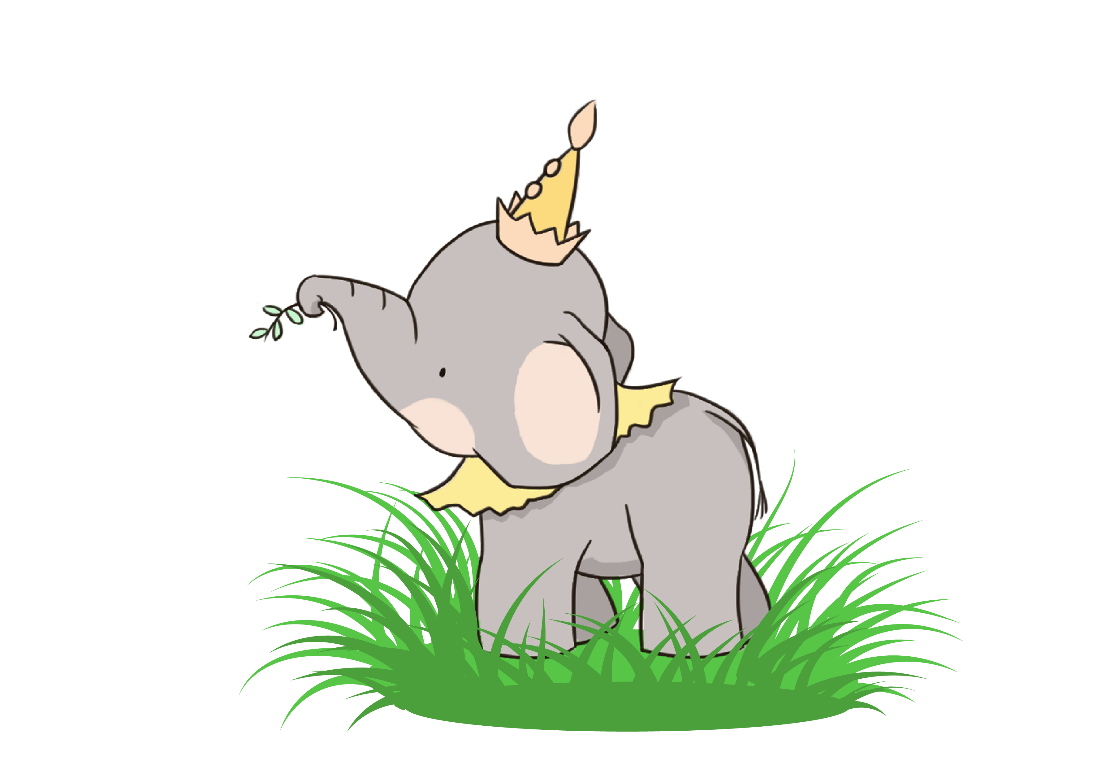 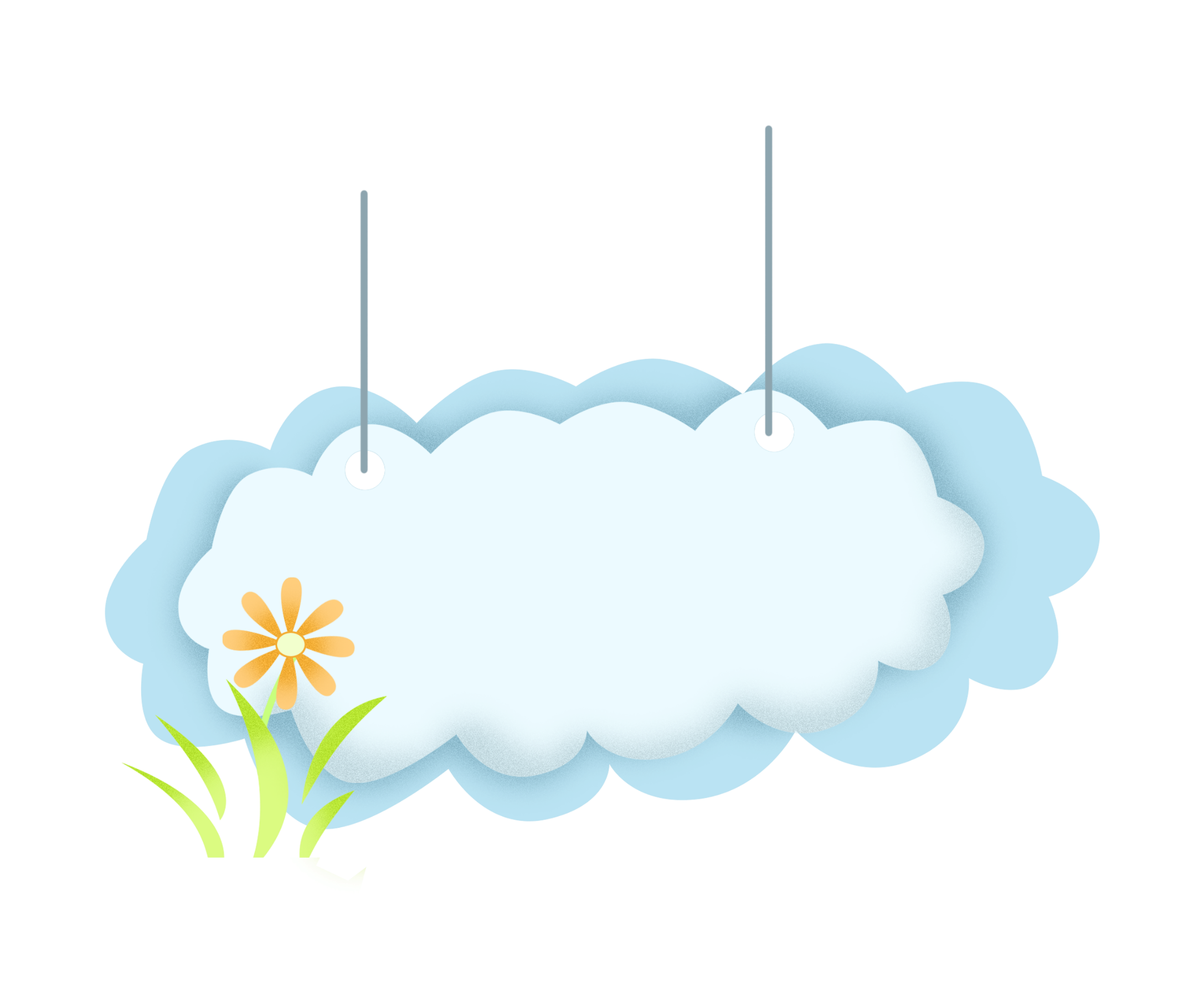 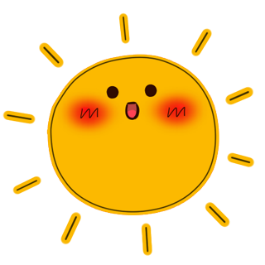 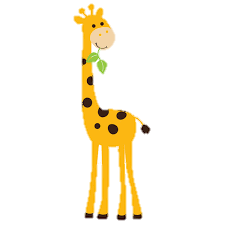 Luyện đọc lại
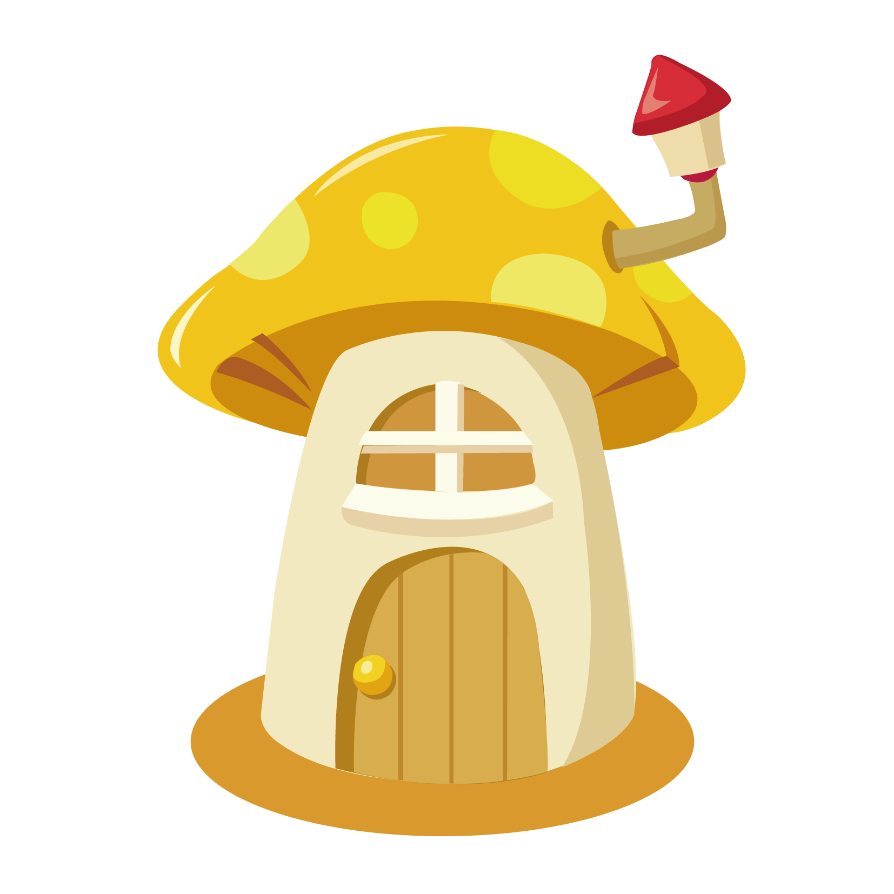 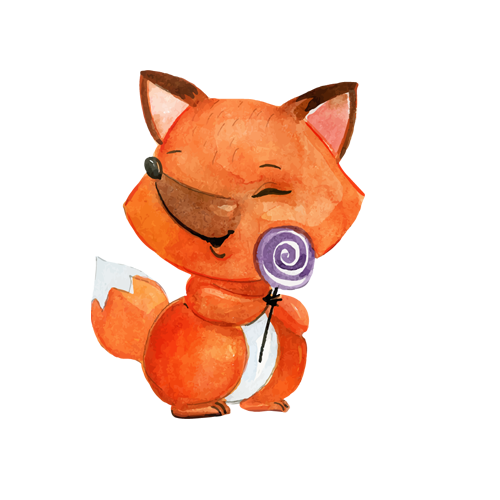 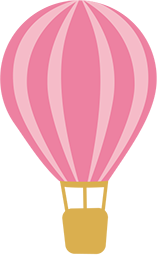 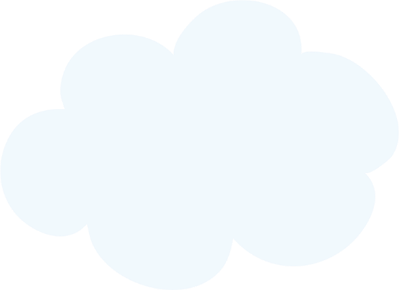 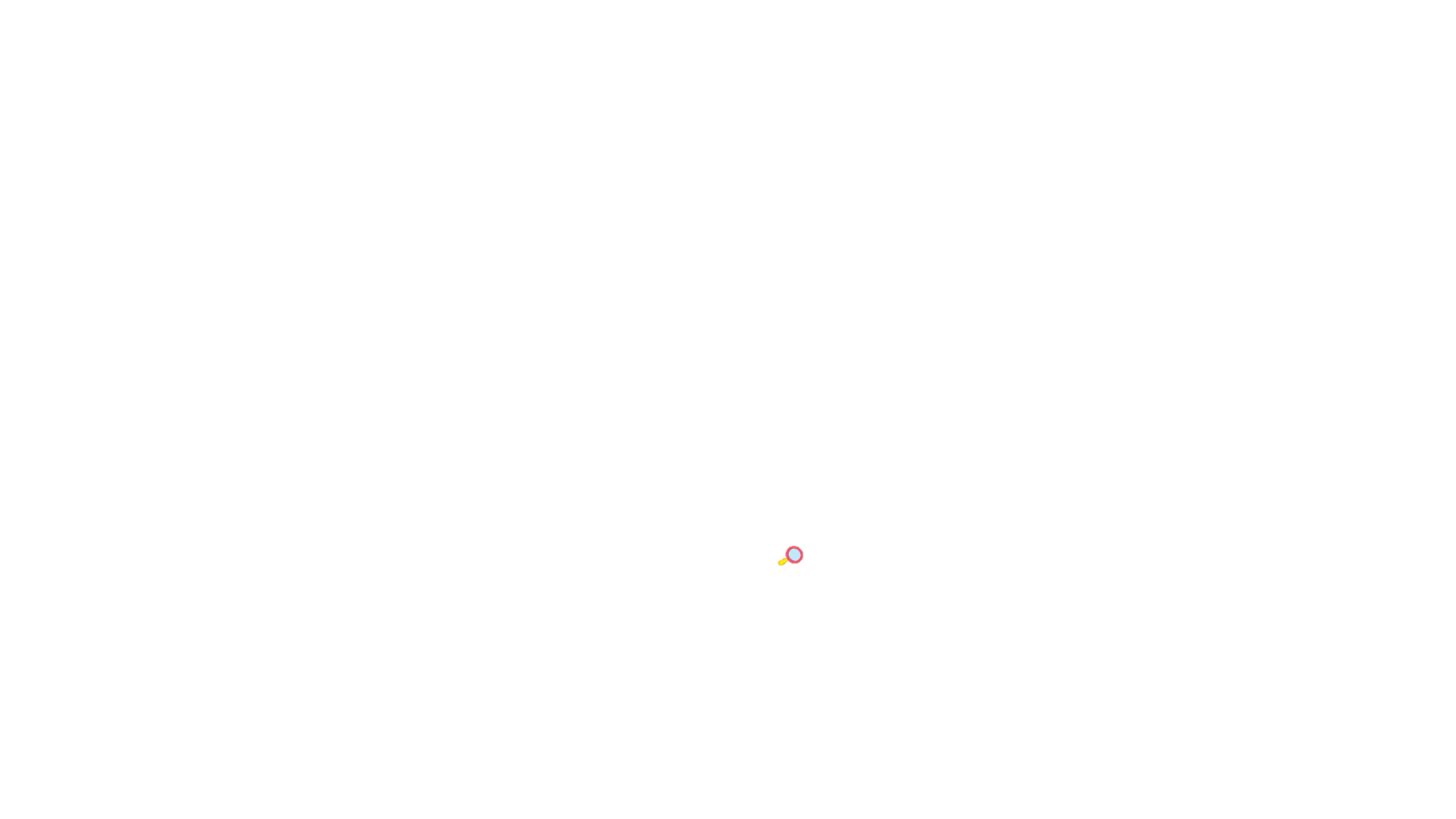 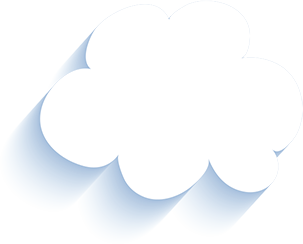 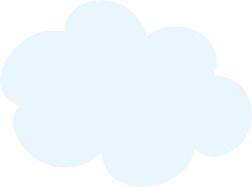 1. Nói tiếp lời của chữ A để cảm ơn các bạn
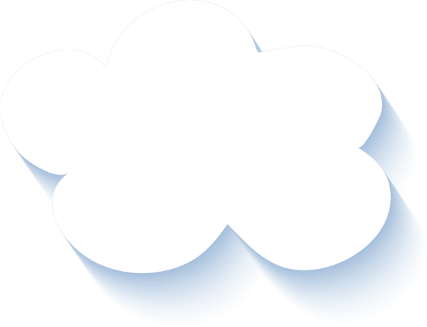 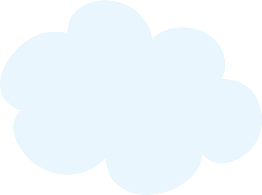 Cảm ơn các bạn. Nhờ có các bạn, chúng ta đã ………….
làm nên những cuốn sách hay.
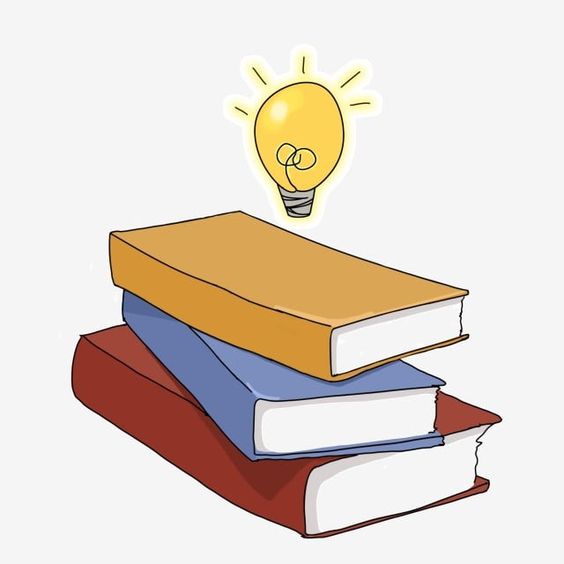 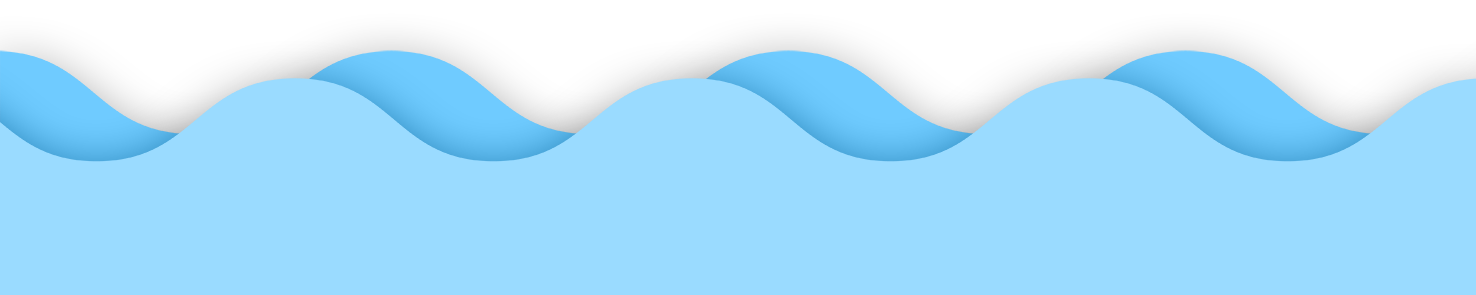 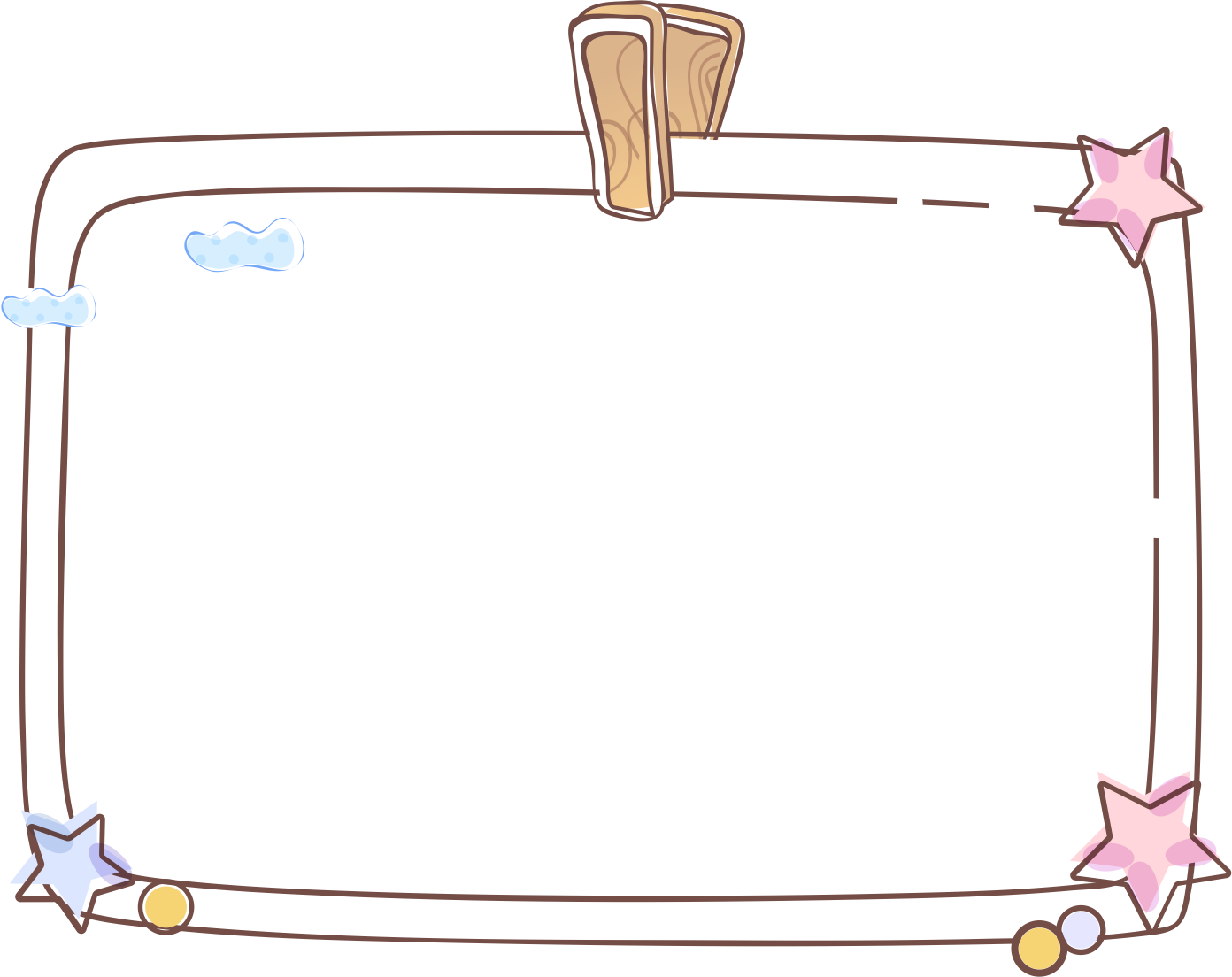 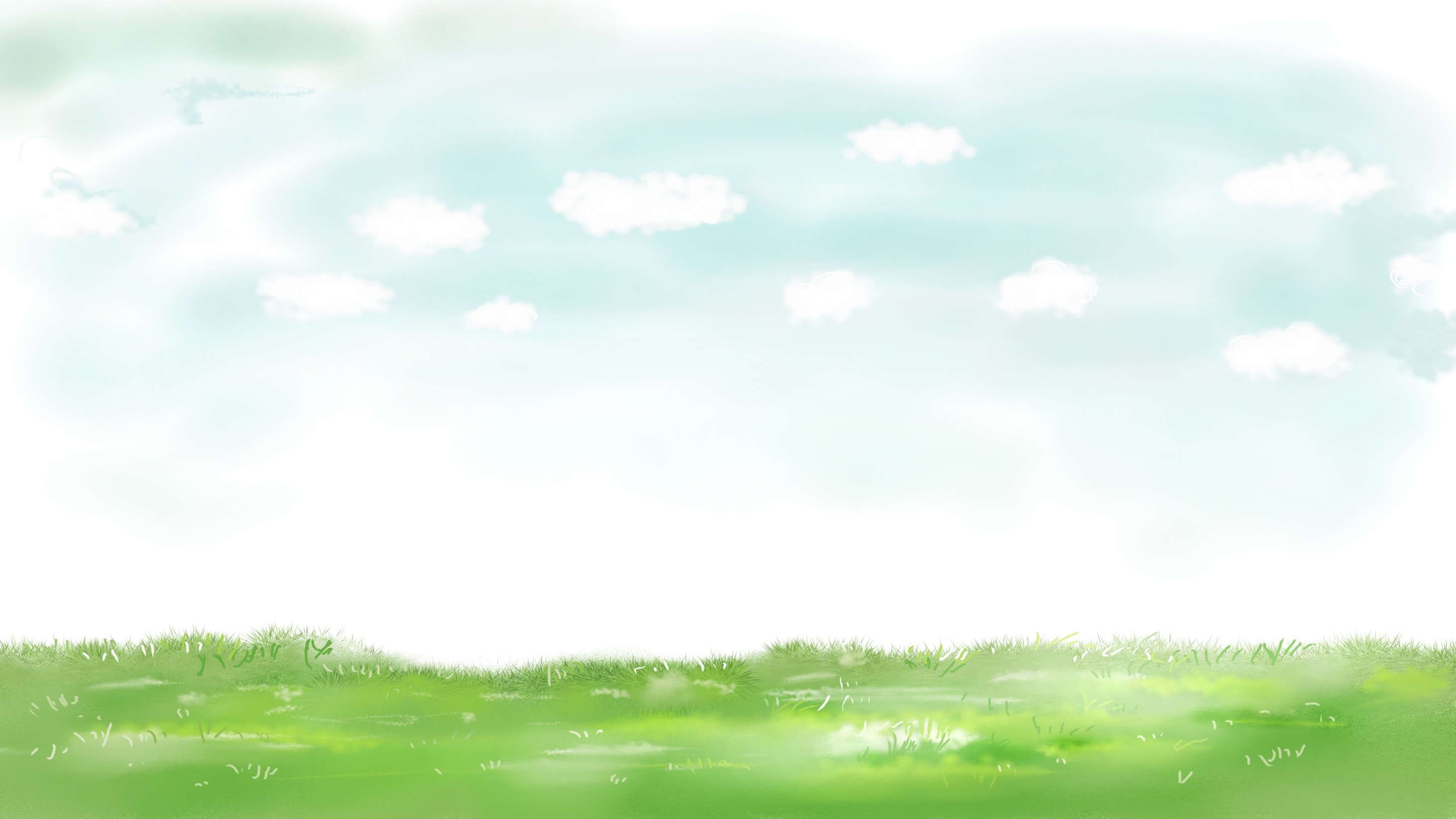 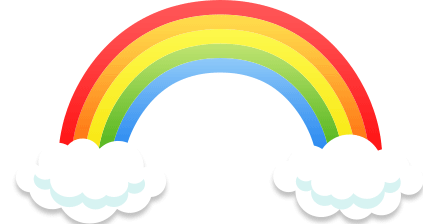 2. Những từ nào dưới đây chỉ cảm xúc?
vui sướng
ngạc nhiên
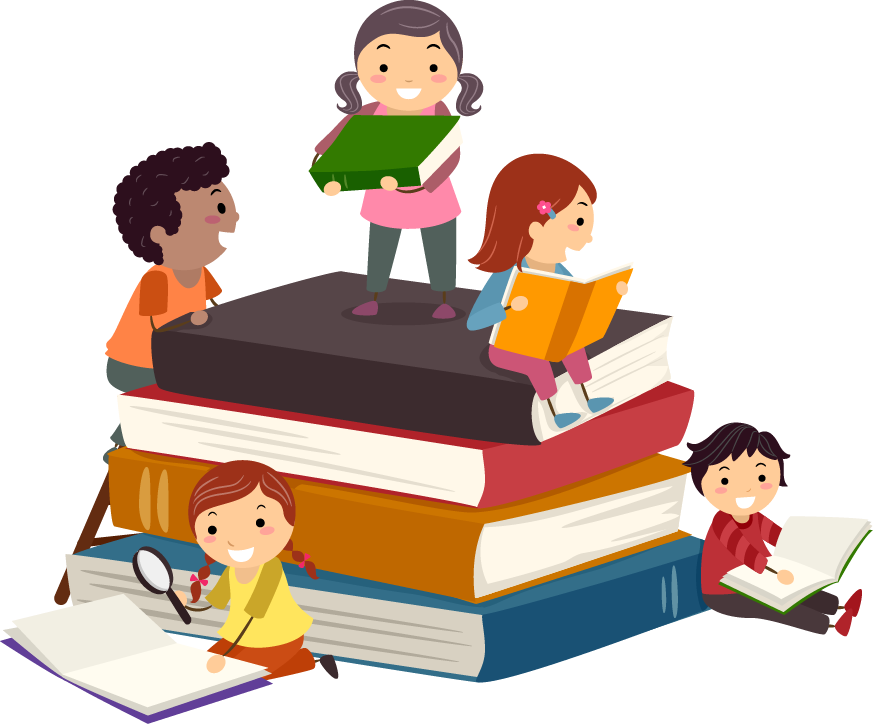 nổi tiếng
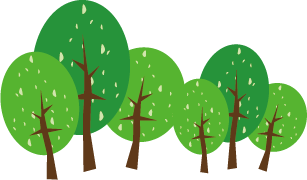 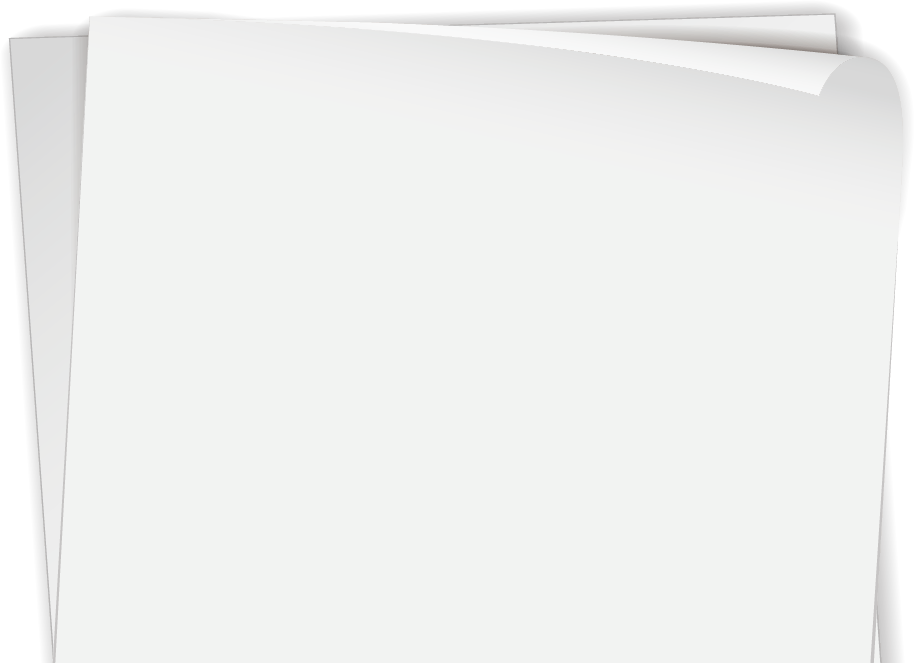 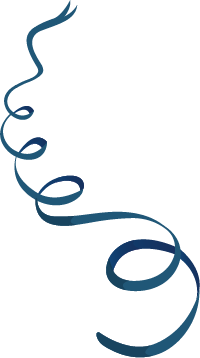 Tạm biệt và hẹn gặp lại 
các con vào những tiết học sau!
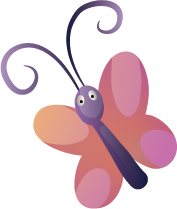 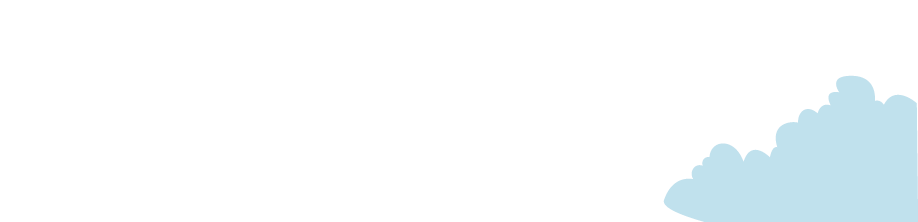 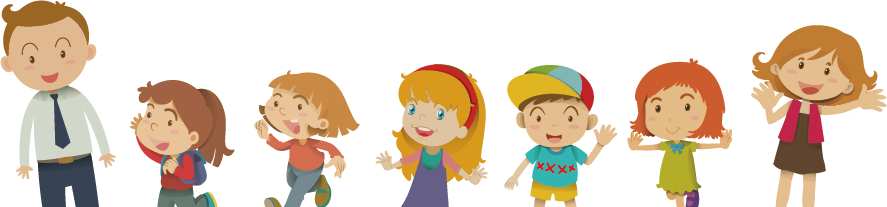 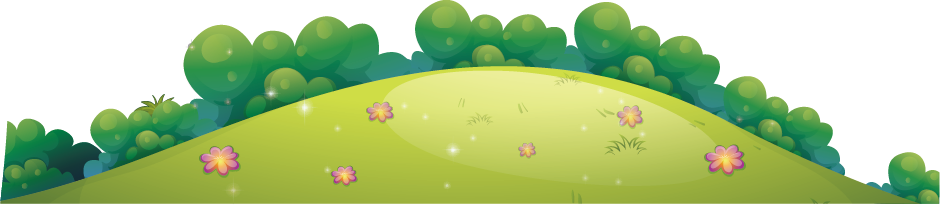